Все профессии важны,
все профессии
Нужны


Подготовила: воспитатель МБДОУ   «Детский сад №19 «Рябинка»   Левченко Светлана Анатольевна
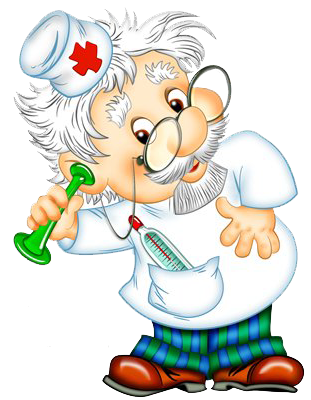 Доктор
Врач в белом халате сидит в кабинете,
Спешат к нему мамы, и папы, и дети,
Он знает симптомы ветрянки и кори.
И верное средство от грусти и боли.
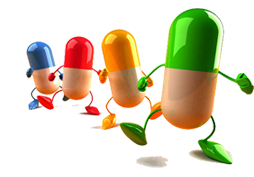 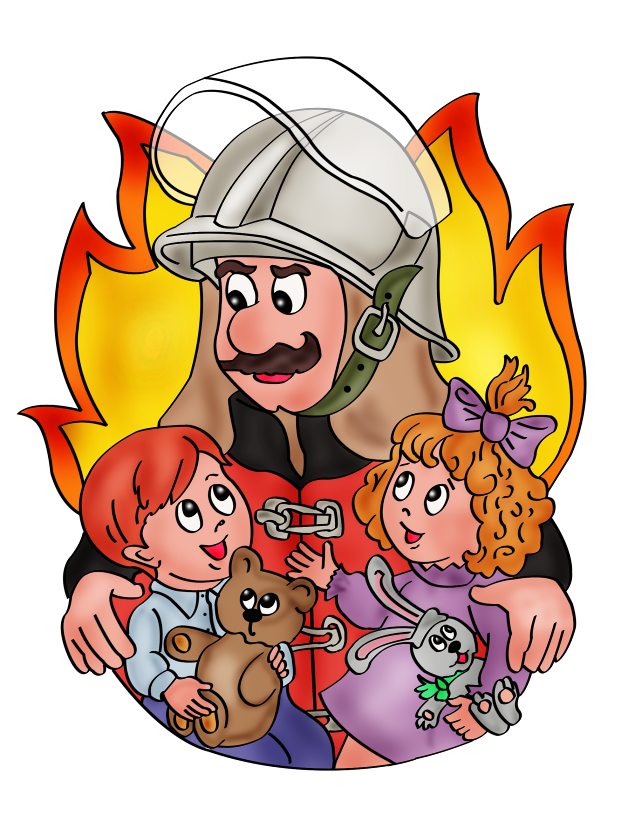 Пожарный
Если вдруг беда случится,
Где-то что-то загорится,
Нам пожарный нужен срочно,
Он поможет, это точно!
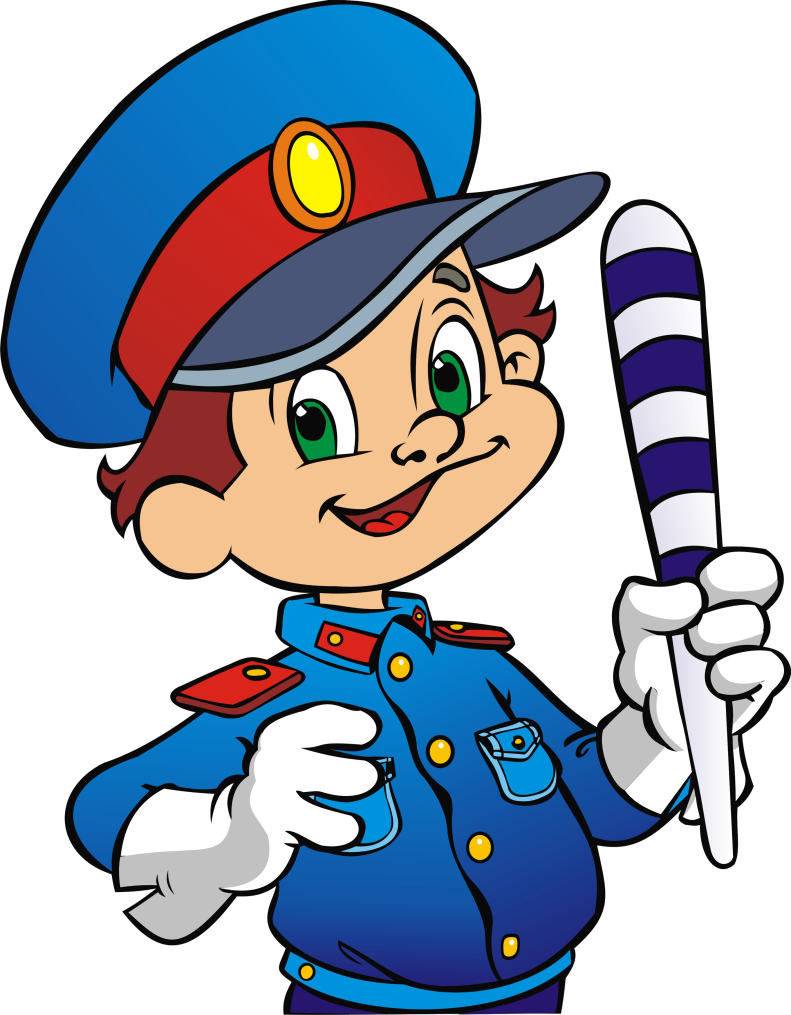 Полицейский
У него серьёзный вид,
За порядком он следит.
Ясным днём, ночной порой,
Охраняет наш покой!
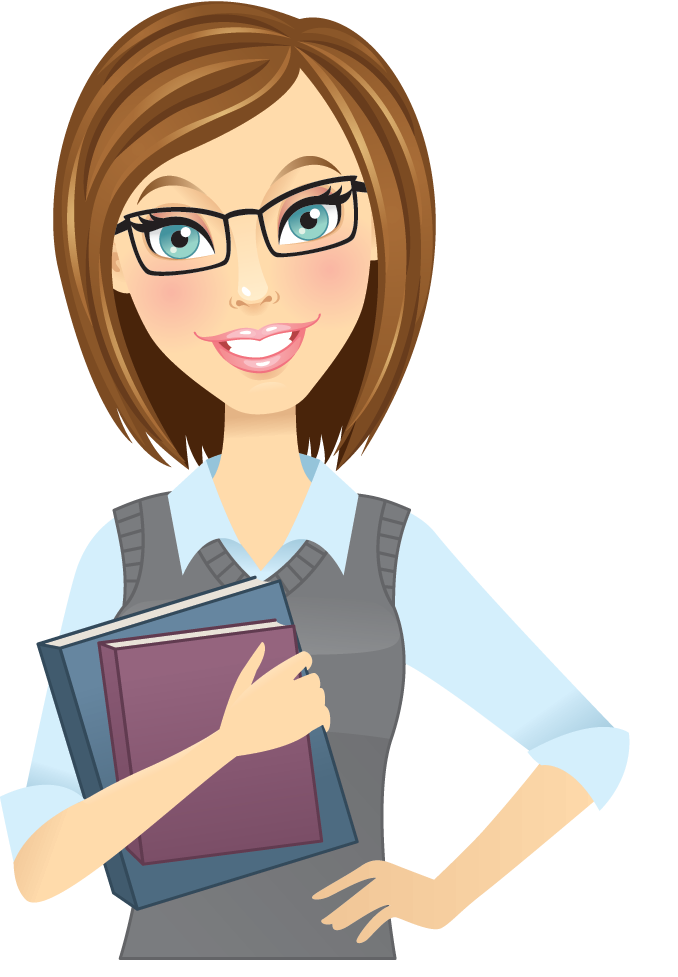 Учитель
Быть учителем призванье,
Нужно так детей любить,
Чтобы душу и старанье,
Без остатка им дарить.
Воспитательница
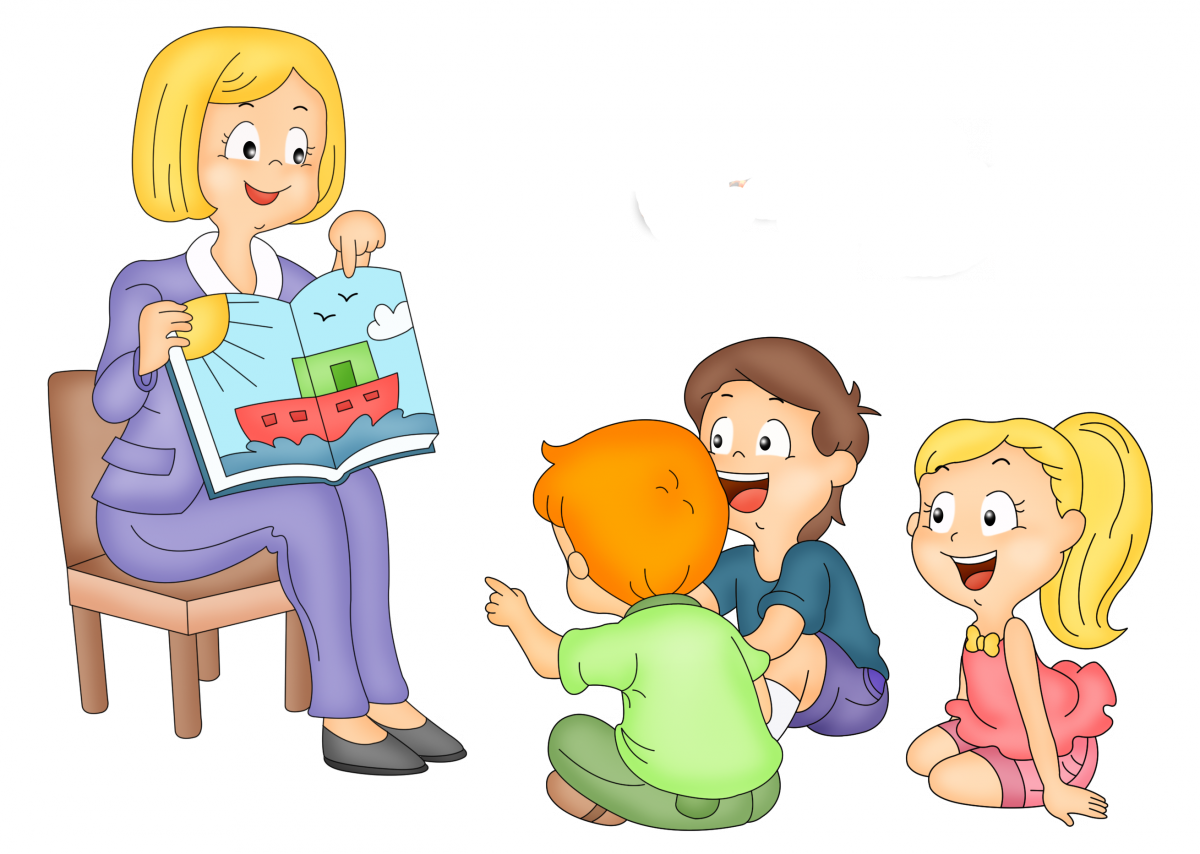 Воспитательница с нами занимается часами,
С ней на улице гуляем,
Вместе песни распеваем.
Ветеринар
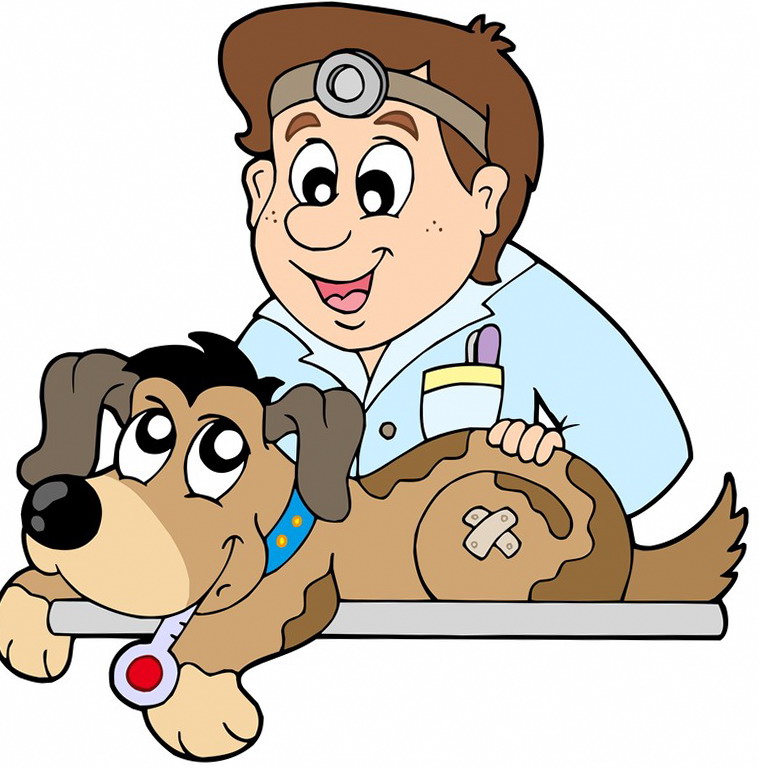 Доктор, но не для детей,
А для птиц и для зверей,
У него особый дар
Этот врач – ветеринар!
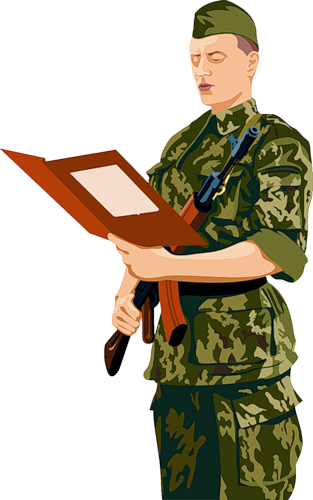 Военный
А это военный. Он в армии служит.
С техникой сложной, армейскою дружит.
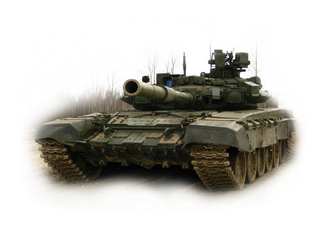 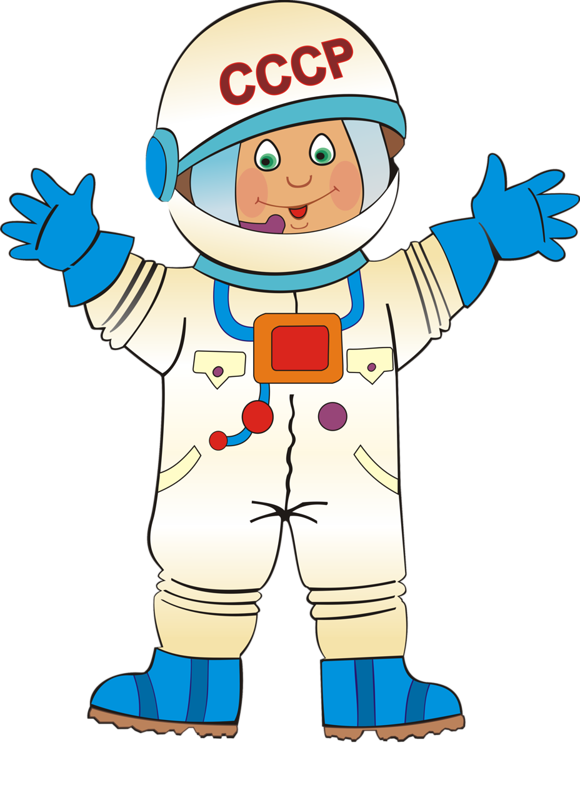 Космонавт
Он пример для всех ребят,
Его зовут героем!
Гордо носит космонавт 
Звание такое.
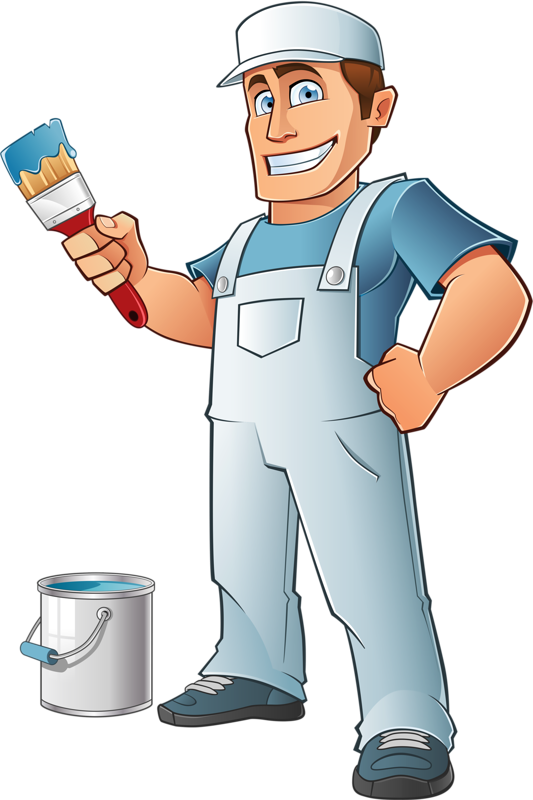 Маляр
Вот на краешке с опаской.
Он железо красит красой,
У него в руке ведро,
Сам раскрашен он пестро.
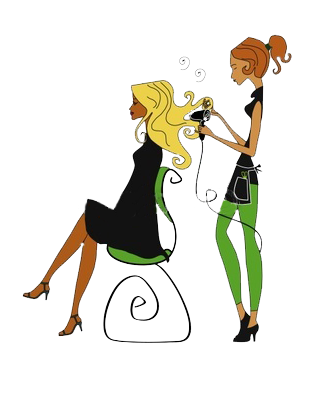 Парикмахер
Дайте ножницы расческу.
Он вам сделает прическу.
Парикмахер непременно,
Подстрижет вас современно.
Пилот
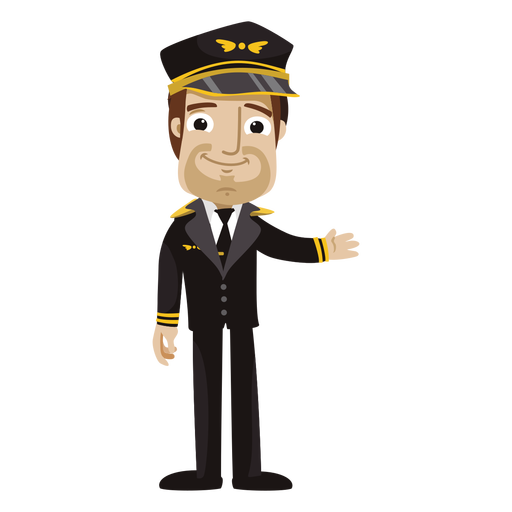 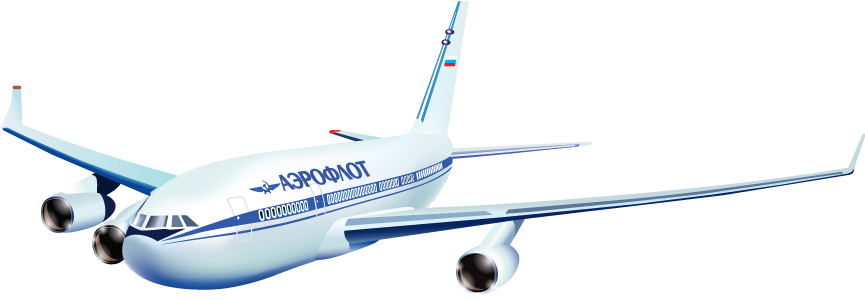 Словно птица он летает,
Самолётом управляет,
Если надо он за час,
В Африку доставит Вас.
Водитель
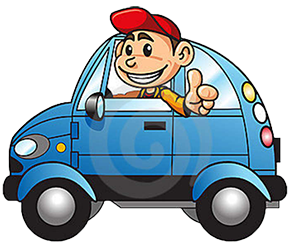 Я с утра кручу баранку,
Потому что спозаранку,
Едут люди на работу,
И водить их должен кто-то.
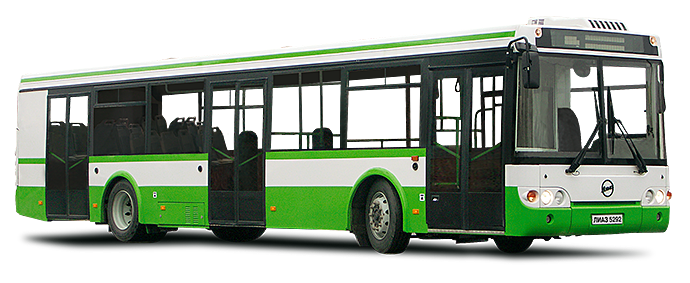 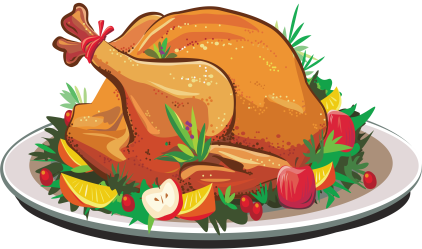 Повар
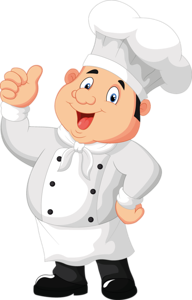 Знают повара секреты, 
Приготовления вкусных блюд.
Спасибо скажем им за это,
Быть поваром – нелегкий труд!
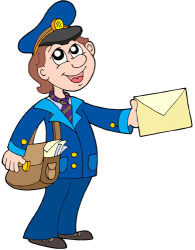 Почтальон
Сотни писем, телеграмм,
Он разносит по домам,
А в конвертах голубых,
Вести от друзей, родных.
Продавец
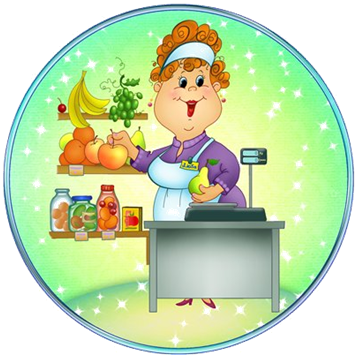 В магазине, на базаре,
И в буфете, наконец,
Всюду где б вы не бывали
Вас встречает – продавец.
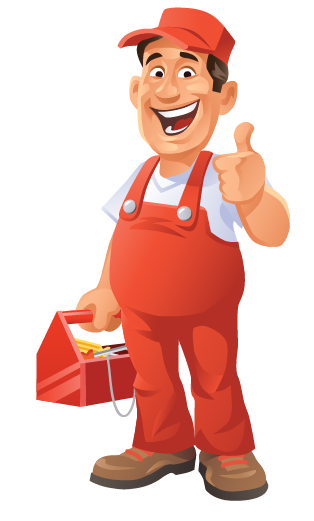 Сантехник
Мне нужны такие вещи,
Молоток, тиски и клещи,
Ключ, напильник и ножовка,
А нужней всего – сноровка!
Строитель
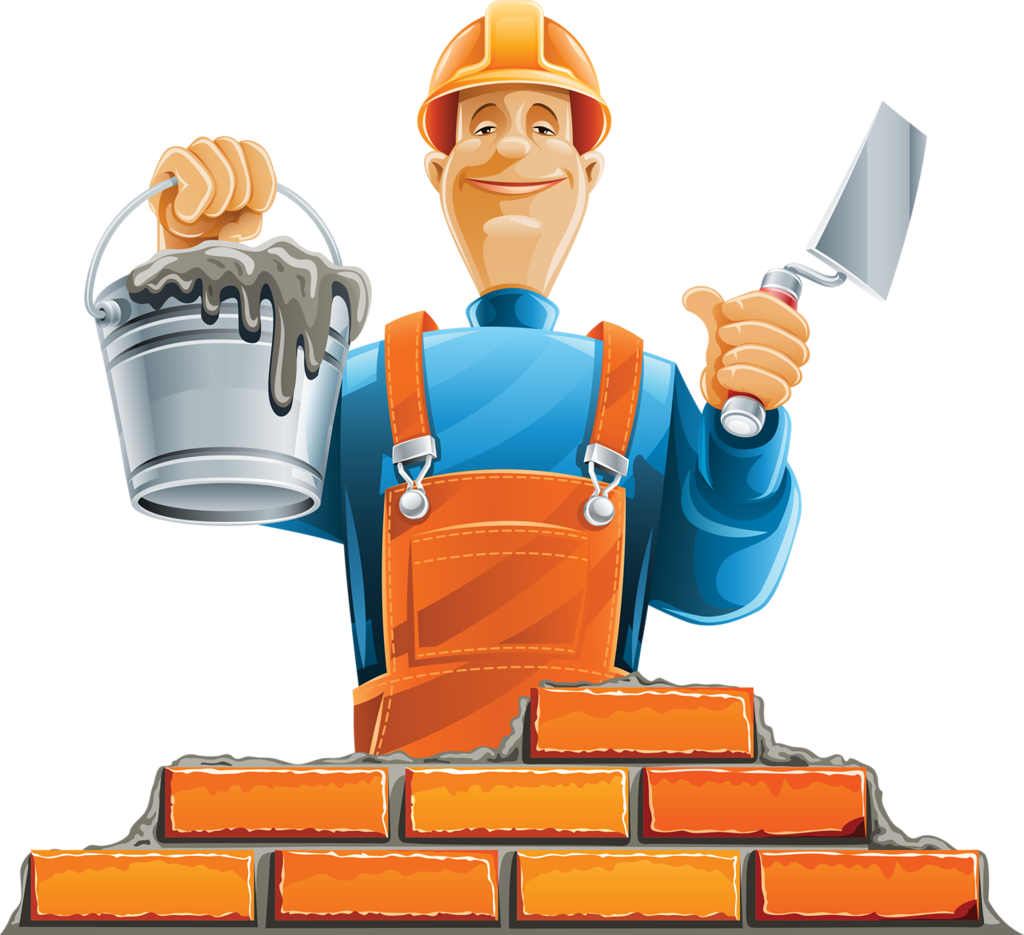 Дом в котором мы живём,
Кто построил этот дом?
Знает в доме каждый житель, 
Что его возвёл строитель!
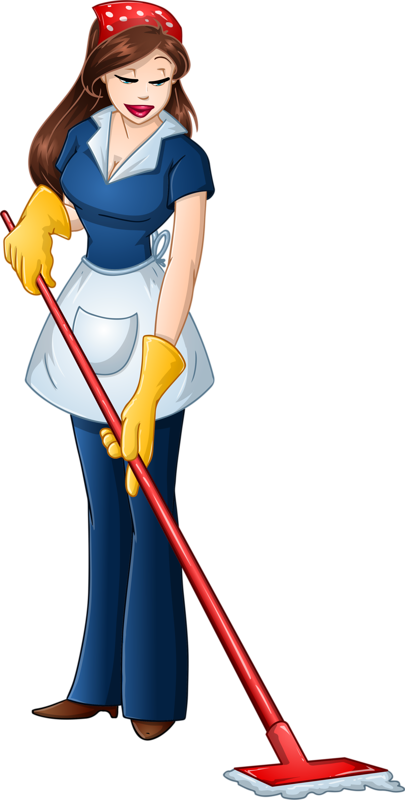 Уборщица
У уборщицы Карлотты очень важная работа.
Подмести, пропылесосить,
Всё поднять, что на пол бросят,
Вымыть окна, стены, пол,
Протереть от пыли стол.
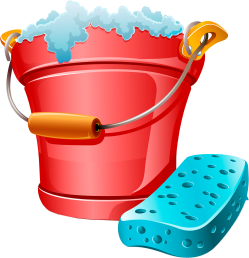 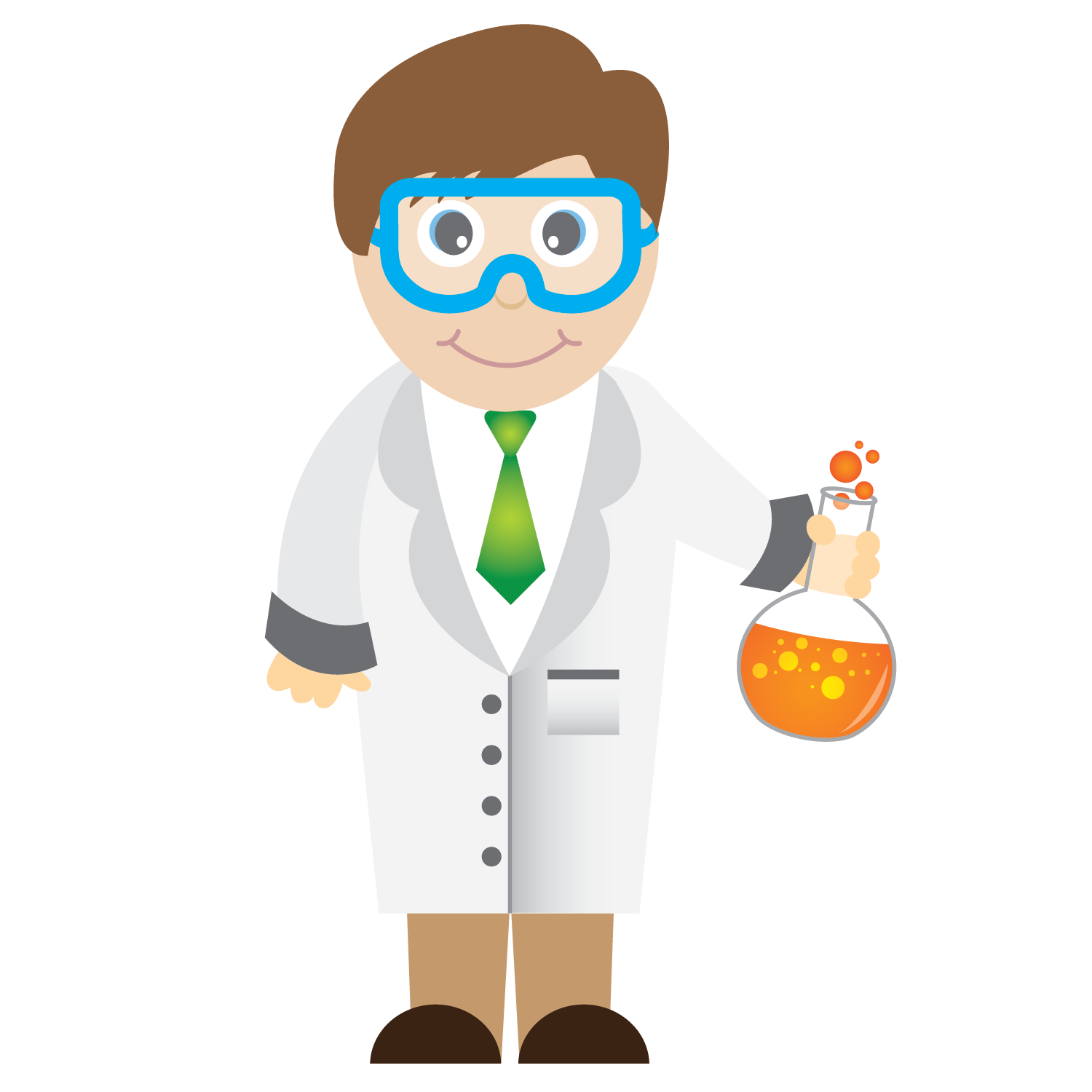 Учёный
В микроскоп учёный смотрит,
Видно, опыты проводит.
Дела нет ему до скуки –
Весь в работе, весь в науке.
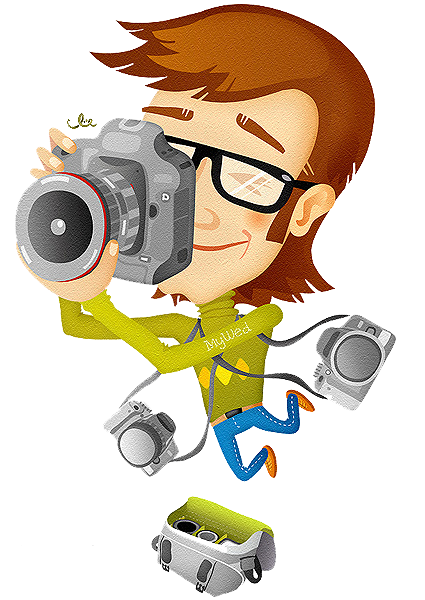 Фотограф
Он все сфотографирует,
И Вас, и праздник Ваш,
И Вам скорей покажет
Свой фоторепортаж.
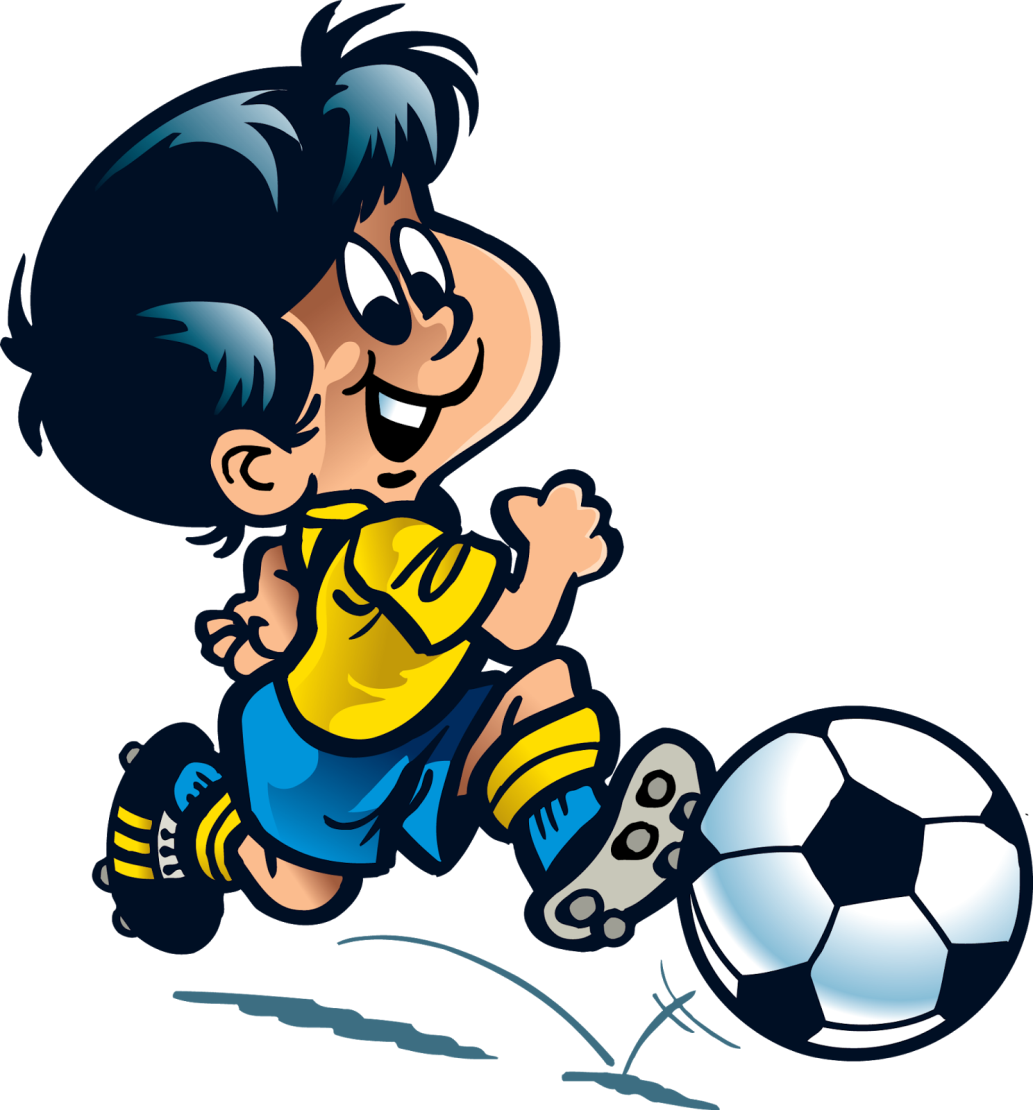 Футболист
Быть футболистом – не работа,
А откровенно говоря, Великий дар – попасть в ворота
И промахнуться в вратаря!
Художник
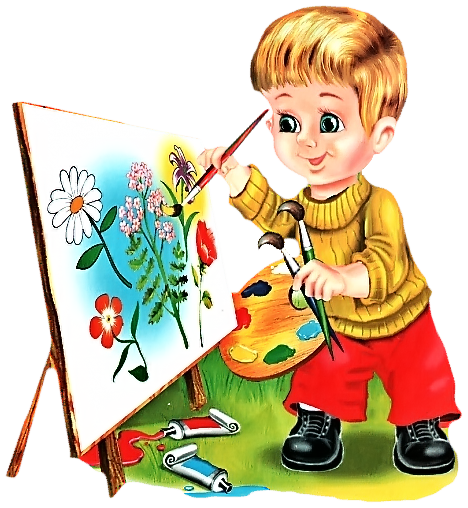 У меня есть карандаш, разноцветная гуашь,
Акварель, палитра, кисть,
И бумаги плотный лист,
А ещё  - мольберт-треножник,
Потому что я – художник!
Швея
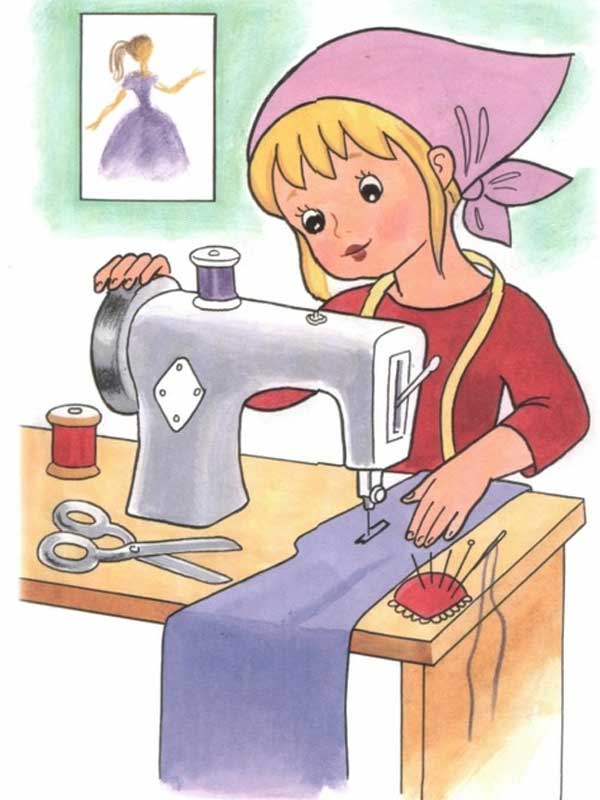 Руки швеи прославляют поэты.
Ткань шелестит и машинка жужжит,
День для швеи пролетит незаметно,
Любит она моделировать, шить.
Электрик
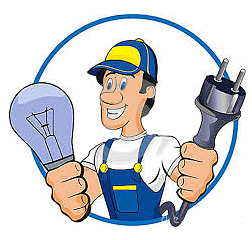 Вдруг погас в квартире свет.
Как нам быть, кто даст совет?
Мы электрика зовём.
Он приходит сразу в дом.
Кто ведёт уроки
 в школе?
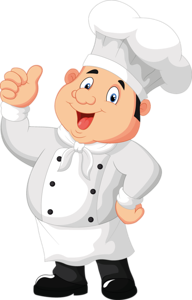 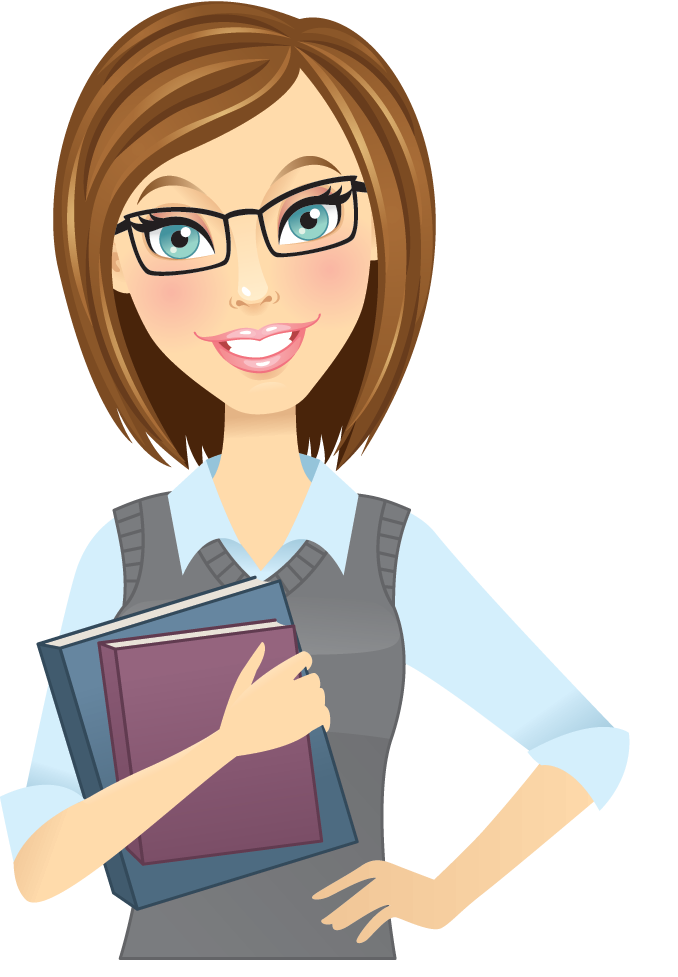 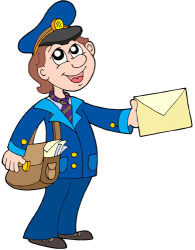 Кто приготовит 
вкусный завтрак?
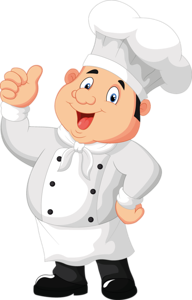 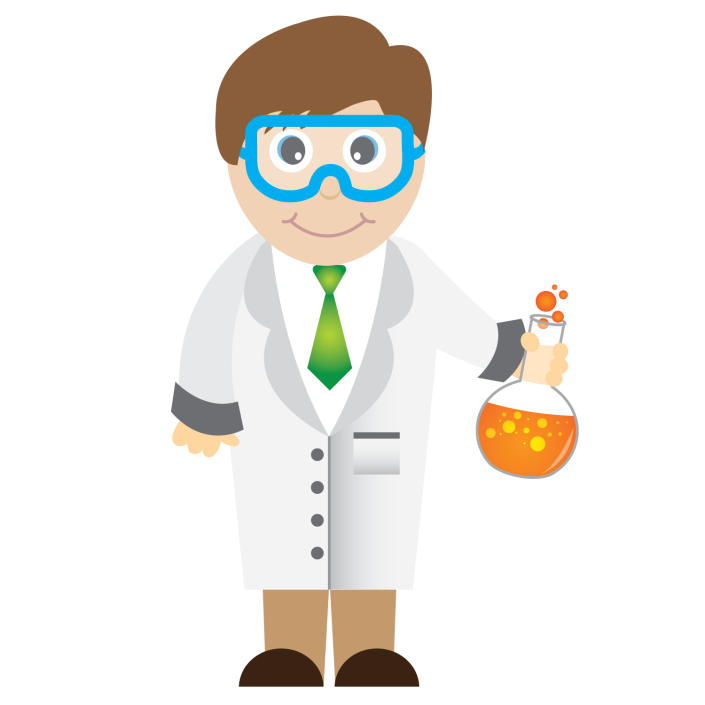 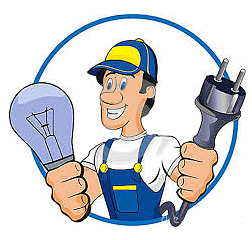 Кто сделает красивую
причёску?
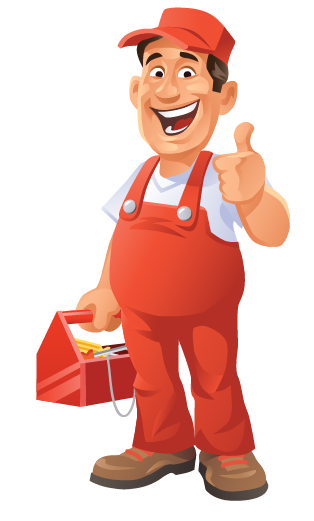 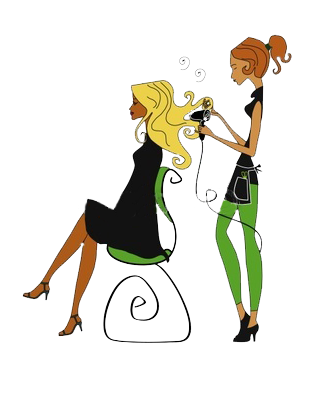 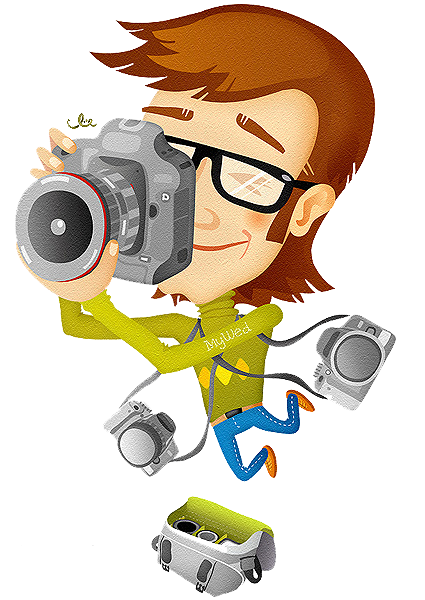 Кто защищает нашу
Родину?
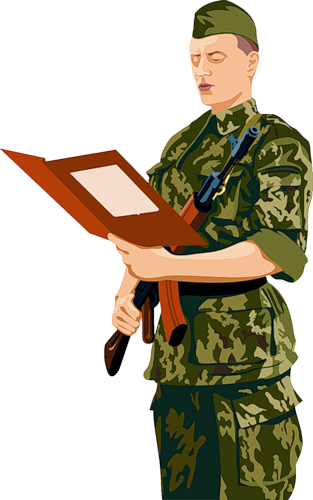 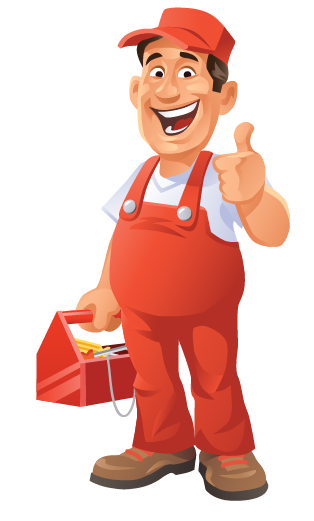 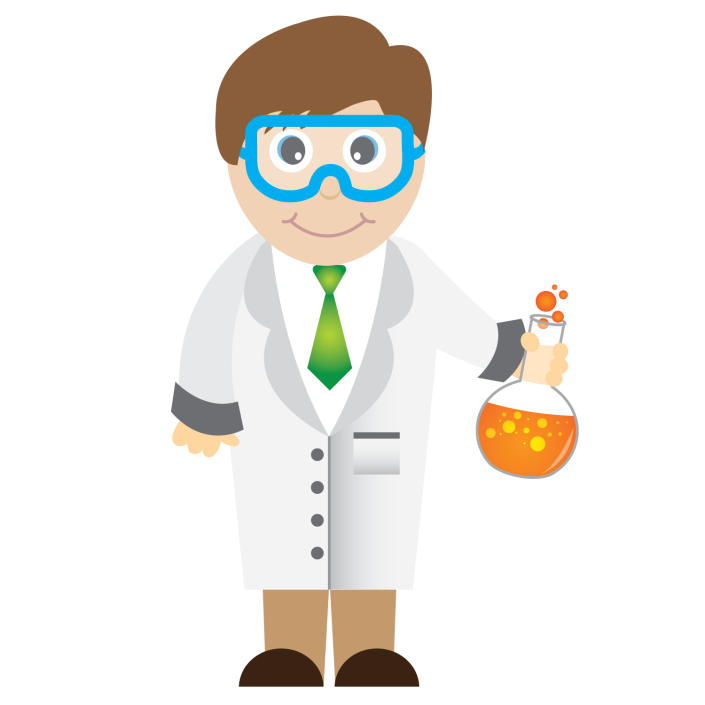 Кто забьёт гол 
противнику?
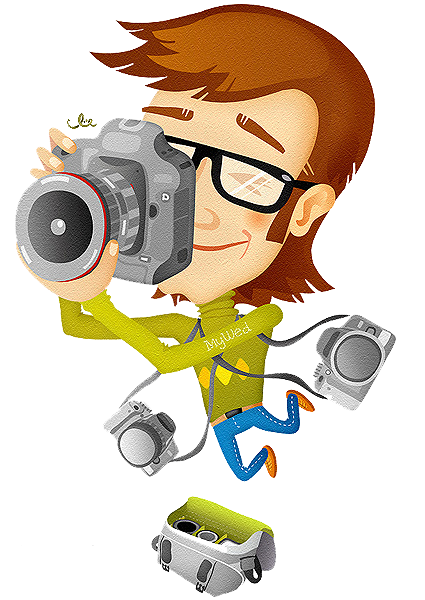 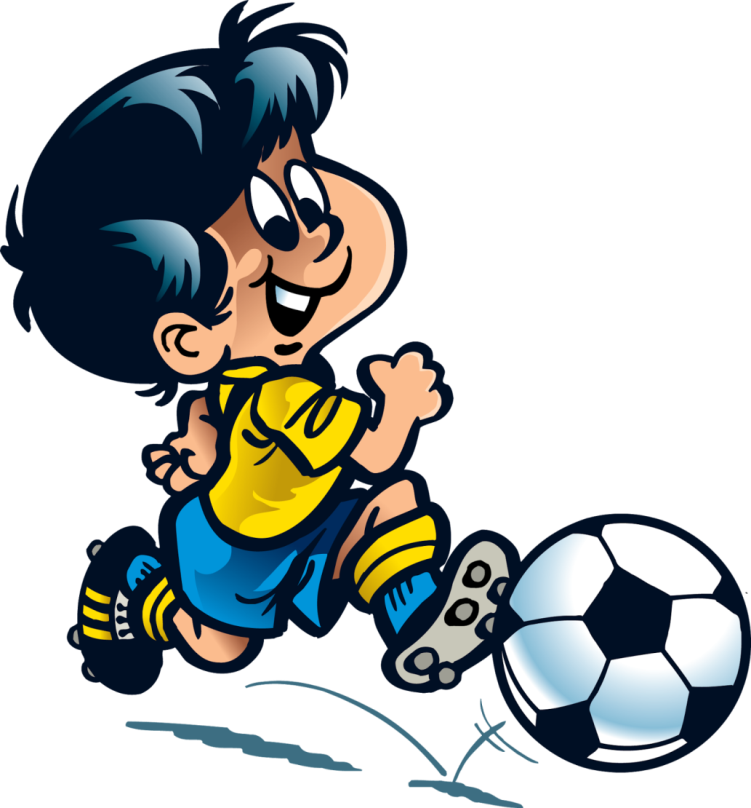 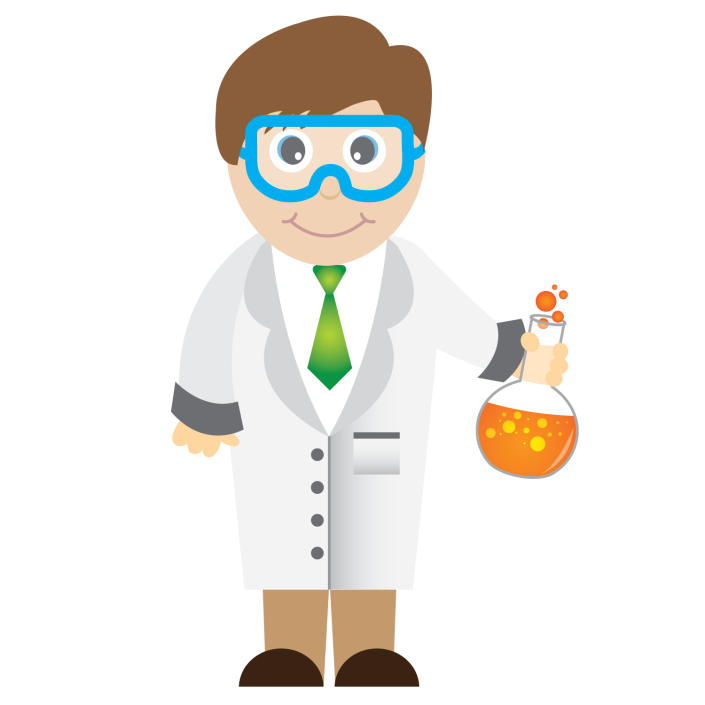 Спасибо за внимание!